THE SECRET LANGUAGE OF LINESA Curriculum to Attain Graphicacy
Lucia Hasty, MA, TVI  
Rocky Mountain Braille Associates
Lucia Hasty, MA, CTVI

Braille & Tactile Graphics
Consultant and Trainer 

Rocky Mountain Braille Associates

www.tactilegraphics.org 

www.rockymountainbraille.com
© Lucia Hasty 2/2013
2
Today’s Discussion
Why teaching graphics is important
Skills to learn for reading and writing
Activities to facilitate learning
Resources for learning to read graphics 

What else do you need to successfully teach TGs?
© Lucia Hasty 2/2013
3
Graphicacy 
  What does that mean?????

	Read and write
	Interpret and apply
	Demonstrate knowledge 	graphically
© Lucia Hasty 2/2013
4
Why is it important?
“Tactile graphics can give direct access to what is otherwise inaccessible.”

Reader will be able to
access text materials
understand full meaning of content
fully participate in this facet of literacy
               diffuse test anxiety
               feel confidence in test-taking ability
© Lucia Hasty 2/2013
5
Building Mental Images
The learning process:
		Concrete 
        
	      Manipulative          
			
		 Abstract
© Lucia Hasty 2/2013
6
Building Mental Images
1. Exposure
2. Experience
3. Exploring
4. Enthusiasm
© Lucia Hasty 2/2013
7
1. Exposure
Active involvement with others in the environment
Experience, as opposed to “just” language
Developing concepts of “chair-ness”, “nose-ness”
Begin to Identify characteristics and features of things encountered
© Lucia Hasty 2/2013
8
From Teaching Touch by Lois Harrell
© Lucia Hasty 2/2013
9
2. Experience
Opportunity to tie things exposed to together
Begin to establish how they are related
Manipulate within the environment
	(using manipulatives vital!)
Match language with experience
© Lucia Hasty 2/2013
10
© Lucia Hasty 2/2013
11
Role of Language
4 C’s of Communication:
Compare
Categorize
Comprehend
Communicate
© Lucia Hasty 2/2013
12
[Speaker Notes: London bus story]
Successful Manipulatives
Sized for age/size of student

Sturdy- will withstand repeated handling

Will “stay put” 

Organized storage and retrieval
© Lucia Hasty 2/2013
13
3. Exploring
Independently explore with intent of gathering information

Requires 
Spatial awareness
Organized scanning skills
Part-to-whole assembly
Tactual discrimination (identifying symbols, selecting landmarks)
Language skills (labels, etc.)
© Lucia Hasty 2/2013
14
4. Enthusiasm
Success at finding information independently
Curiosity increases
Becomes “do-er” as opposed to “done to”
Positive self-concept
© Lucia Hasty 2/2013
15
Successful Readers Ask:
1.Where am I?
Look for title
Scan whole graphic and key
   Identify a point of reference

2. Where am I going?
	Look for important clues, prominent textures
   Compare area textures, trace major and minor
      lines, examine point symbols
© Lucia Hasty 2/2013
16
Successful Readers Ask, cont’d:
3. What am I looking for?
Search key for details
Read labels

4. How do these pieces fit together?
Actually starts reading the graphic rather than scanning it.
Moves more slowly and intently
Begins to put parts into whole picture
© Lucia Hasty 2/2013
17
Tasks in Decoding a Graphic
Understand intent of graphic
Decode symbols
Interpret content of graphic
Apply content to task
© Lucia Hasty 2/2013
18
Preparing for emerging resources
Descriptions in lieu of tactile graphics

Audio-tactile instructional aids
SmartPen technology
Touch tablets- TTT and IVEO

Graphics embossers and software
© Lucia Hasty 2/2013
19
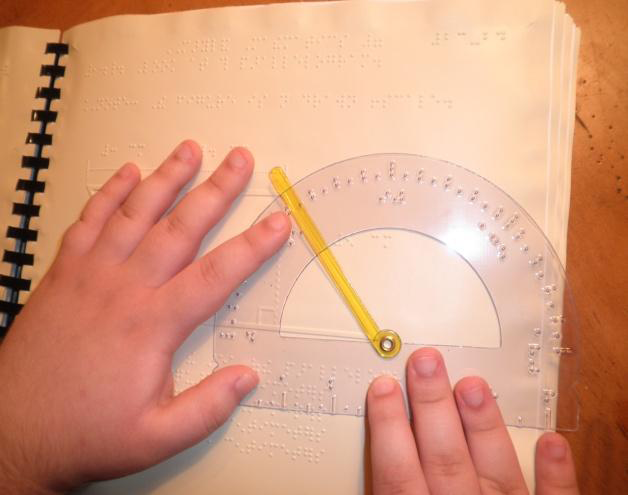 Maryland Common Core State Curriculum Frameworks for Braille 	
Mathematics 	
Maryland State Department of Education 2012
© Lucia Hasty 2/2013
20
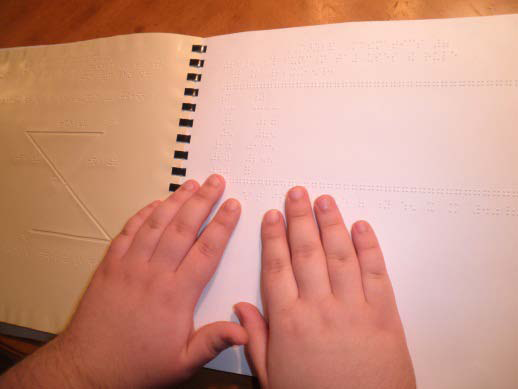 MARYLAND COMMON CORE CURRICULUM 
    FRAMEWORKS FOR BRAILLE 
Braille, Formatting, and Tactile Graphics 
Checklists By Grade 

Maryland State Department of Education 2012
© Lucia Hasty 2/2013
21
Other resources
Braille Mathematics Standards
California State Board of Educational 2006

Test Ready Plus Mathematics
Curriculum Associates 2005

Tangible Graphs
APH 1986
© Lucia Hasty 2/2013
22
The Secret Language of Lines
Authors: Lucia Hasty and Dawn Wilkinson
With additional activities from  Ann Cunningham

Concepts (teacher directed)

Activities to teach the concepts

Resources and teaching tools/materials

Skills required by grade level

Skills checklists for assessment and progress records

Student activities
© Lucia Hasty 2/2013
23
From a Visually Impaired Child’s Perspective
“I think I know what it’s like to see: 
	It’s like telling the future because you know now that there will be a tree and I will know later, when I come up to it and touch it”
© Lucia Hasty 2/2013
24
Thank you for coming today


Lucia Hasty

Lucia@TactileGraphics.org
© Lucia Hasty 2/2013
25